EĞİTİMDE ÖLÇME VE DEĞERLENDİRME
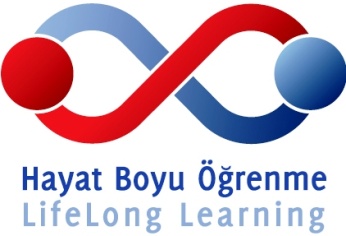 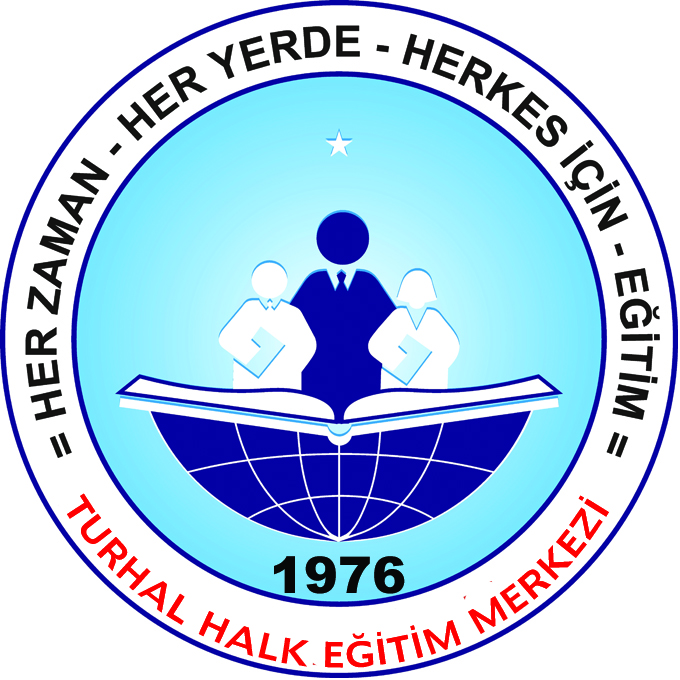 www.halk-egitim.com
İçerik
Eğitimde Ölçme ve Değerlendirmenin Yeri
Yaygın Eğitim Programlarında Ölçme ve Değerlendirme	
Ölçme ve Değerlendirme Yaklaşımları
Ölçme ve Değerlendirme Araçları
Ölçme ve Değerlendirme Kavramları
Ölçme: 
Belli bir niteliğin gözlemlenerek gözlem sonuçlarının sayı yada sembollerle ifade edilmesine ölçme denir.
Değerlendirme: 
Ölçme sonuçlarının bir ölçütle karşılaştırılması sonucunda bir değer yargısına ( karara) varma işine değerlendirme denir.
Eğitimde Değerlendirmenin Yeri Nedir?
Eğitim Sistemi

Girdiler		 Süreç	  	 Çıktılar
(Eğitim- Öğretim  Etkinlikleri)

Değerlendirme(Kontrol)
Yaygın Eğitim Programlarında Ölçme ve Değerlendirme
Ölçme ve Değerlendirme Yapılan Kurs Türleri
Okuma - Yazma,
Meslekî ve Teknik  
Sosyal ve Kültürel
Kişisel Gelişim
Spor 
 olmak üzere 5 ana bölümde düzenlenir
Okuma-yazma kursları; 
Zorunlu ilköğretim çağı dışına çıkmış okuma-yazma bilmeyen ve okur-yazar olup ilköğretimini tamamlayamamış vatandaşların okuma-yazma öğrenmelerini, okur-yazar olanların ilköğretimde temel beceri kazanmalarını ve eksik eğitimlerini tamamlamalarını desteklemek amacıyla kurslar düzenlenir. 

Bu kurslar, okuma-yazma öğrenme ve eksik eğitim tamamlamaya yönelik programlardan oluşur.
Yetişkinler I. Kademe Okuma Yazma Öğretimi ve Temel Eğitim Programı
Yetişkinler II. Kademe Okuma Yazma Öğretimi ve Temel Eğitim Programı
Meslekî ve teknik kurslar; 
iki şekilde düzenlenir.  
1- Kişilere meslekî bilgi ve beceri kazandırmak ve onların bu yönlerini geliştirmek, boş zamanlarını değerlendirmek, kendi ihtiyaçlarını karşılamalarını sağlamak amacıyla beceri geliştirme kursları 
2- İş gücü piyasasının ihtiyaç duyduğu nitelikte meslek elemanı yetiştirmeye yönelik meslek kazandırma kursları 
Meslek kazandırma kurslarında, mesleğin gerektirdiği temel bilgi ve beceri konuları, isteğe bırakılmadan zorunlu olarak işlenir. Aynı şekilde teknoloji bilgisi, iş güvenliği, verimlilik, girişimcilik ve benzeri derslere de kurs süresince yer verilir.
Sosyal ve kültürel, spor, kişisel gelişim kurslar; 
Toplumun kültür seviyesini yükseltmek, kişilere sosyal, sportif, kültürel bilgi ve beceriler kazandırmak, onları bir üst öğrenim sınavlarına hazırlamak, millî kültür değerlerimizi korumak, yaşatmak, yaygınlaştırmak ve yeni nesillere aktarılmasını sağlamak amacıyla düzenlenir. 
Aile ve Tüketici Bilimleri Alanı 
Aile ve Çocuk Kurs Programı
Aile ve Tüketici Bilimleri 
Alışkanlık ve Eğitim Sorunları Kurs Programı
Yaygın Eğitim Kurumları Yönetmeliği esaslarına göre Ölçme ve Değerlendirme;
Kursiyerlere kurs sonunda sınav uygulanır.
Kursiyerin performansına dayalı olarak sınavlar gerçekleştirilir
Kursiyerin kendi kendine yaptığı tüm öğrenim faaliyetleri dikkate alınır, 
Teorik ve performansa dayalı olarak ta sınav yapılır.
Sınavlar 100 puan üzerinden değerlendirilir.
Yaygın Eğitim Kurumları Yönetmeliği esaslarına göre Ölçme ve Değerlendirme;
Teorik değerlendirme, kursun tüm amaçlarını kapsayacak şekilde yapılır.
Performansa dayalı değerlendirme, beceriye dönük başarım ölçütlerini içerecek şekilde hazırlanan kontrol listesine göre yapılır.
Değerlendirmenin teorik kısmı %40, 	      uygulama %60 olarak dağıtılır.
Yaygın Eğitim Kurumları Yönetmeliği esaslarına göre Ölçme ve Değerlendirme;
Teorik ve performansa dayalı sınavda toplam puan; bireyin doğru cevapları ve davranışları için aldığı puanların toplamından oluşur.
Programların özelliğine göre sınavlar ve başarı değerlendirmesi bilişim teknolojisi kullanılarak da yapılır.
Kursiyerlerin sağlık durumları veya bedensel engelleri nedeniyle bazı derslerdeki sınavlar, durumlarına uygun sınav yöntemiyle yapılır.
Ölçme ve değerlendirme sürecinde;
Objektif değerlendirme yapmak ve doğru kararlar vermek için, ölçme değerlendirme etkinliğinin hangi amaçla yapılacağına karar verilmesi gerekir. 
Süreç başında önkoşul bilgilerini yoklayan ve kursiyerin hazırbulunuşluk düzeyini belirleyen tanıma amaçlı yapılır
Süreç devam ederken  ve her modül sonunda öğrenme eksiklerini ve öğrenme güçlüklerini belirlemek için izleme amaçlı yapılır.
Ölçme ve değerlendirme sürecinde;
Süreç sonunda programda modüllerin öğrenme kazanımlarına ulaşma ve yeterliklere sahip olma düzeyini belirlemek için de  düzey belirleme amaçlı ölçme araçlarından ve değerlendirme türlerinden yararlanılmalıdır.

Modüllerin amaçlanan (bilişsel, duyuşsal ve devinişsel/psikomotor) kazanımlarının niteliklerine uygun ölçme araçları hazırlanmalıdır.
Bilişsel becerilerin (bilgi ) ölçülmesinde daha çok doğru yanlış, çoktan seçmeli, eşleştirmeli, uzun ve kısa cevaplı testlerden oluşan ölçme araçları tercih edilmelidir. 
Psikomotor beceriler, kontrol listeleri, dereceli puanlama anahtarı, gözlem formu kullanılabilir.
Duyuşsal beceriler ( ilgi, tutum ve değerler), doğrudan gözlenemeyen öğrenmeler olduğu için istenilen davranışlara ait kriterler (ölçütler) ile tutum ya da tavrı gösterebilecek davranışlar belirlenmelidir. Tüm bunları ölçebilecek nitelikte kontrol ve gözlem listelerinden yararlanılmalıdır.
Ölçme ve değerlendirme sürecinde;
Öğrenme kazanımlarını yoklayan gözlenebilir, ölçülebilir ifadelere dönüştürülmüş  başarım ölçütlerinin baz alınması,

Ölçme araçlarının açık ve anlaşılır olması, 

Gerekli olan araç, gereç ve materyallerin ortamda hazır bulundurulması sağlanmalıdır.
Neden Ölçme ve Değerlendirme
Eğitimde, 
Bireylerden beklenen bilgi, beceri ve tutumların gelişip gelişmediğini tespit amacıyla ölçme ve değerlendirme yapılır.
Geliştiyse hangi ölçüde geliştiğini belirlemek amacıyla ölçme ve değerlendirme yapılır.
Niçin Değerlendirme Yapıyoruz?
Eğitimde değerlendirme türleri aynı zamanda yapılan değerlendirmelerin amaçlarını da ortaya koyar.
Öğrenme eksikliklerinin saptanması
Kursiyerlerin ilgi ve yeteneklerinin saptanması 
Kursiyerlerin başarısının değerlendirilmesi 
Öğretimin etkinliğinin değerlendirilmesi
Öğretim programının değerlendirilmesi
Ölçme ve Değerlendirme Yaklaşımları
Tanımaya dönük değerlendirme
Süreç değerlendirme (İzlemeye dönük  değerlendirme)
Öğrenme düzeyini belirlemeye dönük değerlendirme (Sonuç değerlendirme)
Tanımaya Dönük Değerlendirme
Kursiyerlerin kurs öncesinde bilgi, beceri, yeterlik ve kazanımlar açısından ön öğrenmelerine ilişkin düzeylerinin belirlenmesidir.
Gözlem formları kullanılabilir.
Kontrol listeleri kullanılabilir. 
Açık uçlu sorular kullanılabilir.
Süreç Değerlendirme (İzlemeye Dönük Değerlendirme)
Bir ders saati, bölüm yada modül sonunda, kursiyerlerin o ders bölüm yada modüldeki öğrenme eksikliklerini ve bu eksikliklere neden olabilecek güçlükleri belirlemek ve gidermek amacıyla kullanılır.
Eğitim programı süresince yapılır ve asıl amaç öğrenmeyi geliştirmektir.
Bu amaçla, kursiyerlerin öğrenmeleri arasındaki boşlukları doldurmak için veri toplanır. Varsa eksiklikler giderilmeye  çalışılır.

Kurs süresince her zaman yapılabilir.

Not verme kaygısı güdülmemelidir.

Amaç öğretim ve öğrenmenin verimliliğini artırmaktır.

Gözlem formları, kontrol listeleri, açık uçlu sorular, öz ve akran değerlendirme vb. araçlar kullanılabilir
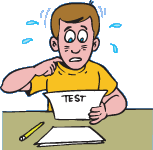 Süreç  değerlendirmede 3 basamak önemlidir.
Bunlar;
Anlamlı sorular sormak
Etkili geri bildirim vermek 
Öz değerlendirme veya akran değerlendirmesi yapmak
Öğrenme Düzeyini Belirlemeye Dönük Değerlendirme
Kursiyerlerin kazanım, bilgi, beceri ve yeterlikler açısından ne düzeyde olduklarının, bir diğer ifadeyle kursiyerlerin başarı düzeylerinin belirlenmesidir.
Öğrenme hedeflerine ulaşılıp ulaşılmadığını belirlemektir.
Kurs veya modül sonunda yapılır.
Sonuçları genellikle bir not yada puan olarak kaydedilir.
Ölçme ve DeğerlendirmedeDikkat Edilecekler
Kursiyerlerin bildiklerini ortaya koymalarını sağlamaya yönelik olmalıdır. Kursiyerlerin neyi bilmediğini değil, ne bildiklerini görmeye yarayan bir araç olduğu bilinmelidir.

Öğrenme ürünü değil, kursiyerlerin öğrenme süreçleri izlenmeli ve bu süreç değerlendirilerek gerektiğinde kullanılan etkinlikler ve yöntemler değiştirilmelidir.
Ölçme ve DeğerlendirmedeDikkat Edilecekler
Yapılacak olan değerlendirme çalışmaları kursun  amaçlarına, kazanımlarına ve yeterliklerine uygun olarak öğretim etkinlikleri ile birlikte yürütülmelidir.

Yazıya dayalı soyut görevlerden çok, gerçek hayata ilişkin, performansa dayalı görevlere önem vermelidir.
Örtülü, belirsiz ölçütlerden ziyade açık ve belirgin ölçütler tercih edilmelidir.

Sadece öğretimin sonunda değil, öğretimin her aşamasında sürekli ölçme ve değerlendirme etkinlikleri gerçekleştirilmelidir.
Ölçme ve DeğerlendirmedeDikkat Edilecekler
Ölçme ve DeğerlendirmedeDikkat Edilecekler
Not vermeden ziyade etkili ve zamanında geri bildirime ağırlık verilmelidir.
Tek yöntemle ölçme yerine çok yöntemle ölçme yapılmalıdır.
Ne kadar öğrenildiğini tespit etmenin yanı sıra nasıl öğrenildiği de belirlenmelidir.
Değerlendirme sürecine kursiyer de dahil edilmelidir.
Ölçme ve DeğerlendirmedeDikkat Edilecekler
Tek yöntemle ölçme yerine çok yöntemle ölçme yapılmalıdır.

Ne kadar öğrenildiğini tespit etmenin yanı sıra nasıl öğrenildiği de belirlenmelidir.

Değerlendirme sürecine kursiyer de dahil edilmelidir.
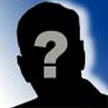 Eğitimde; 
Ne öğreteceğiz 
Neyi, ne  kadar öğreteceğiz
Nasıl öğreteceğiz 
	Bu sorulara cevap bulabilmek için amacımıza hizmet edecek nitelikli ölçme araçlarını kullanmamız gerekiyor.
Ölçme ve Değerlendirme Araçları
Yazılı Sınavlar
Kursiyerlere yazılı olarak sorular sorulur ve yazılı olarak cevaplamaları istenir. 
Kısa Cevaplı Sorular
Cevabı bir kelime, bir sayı yada bir cümle olan sorular sorularak kursiyerin cevaplaması istenir.
Örnek:
Türkiye Cumhuriyeti hangi yılda kurulmuştur?
………………..
Çoktan Seçmeli Sorular
Soru kökü ve bu sorunun cevabını da içeren dört veya beş seçenek verilir. Kursiyerlerin bu soruları okuyarak doğru cevabı bulması ve bulduğu cevabı verilenler arasından seçerek işaretlemesi beklenir.
Örnek:
Türkiye Cumhuriyeti hangi yılda kurulmuştur?
A)1919	B) 1920	C)1921	D)1923
Doğru Yanlış Soruları
Kursiyerlere soruda verilen önermeyi dikkatlice okuyup önermenin doğru mu yoksa yanlış mı olduğunu belirleyerek ilgili yere işaretleme yapması  beklenir. 

Örnek:
Türkiye Cumhuriyeti 1920 yılında kurulmuştur. (  )
Eşleştirme Soruları

İki sütun halinde bilgiler verilir. Kursiyerlerden bu bilgileri birbirleriyle eşleştirmeleri istenir.
Örnek:
		Olaylar				  Yıllar 
M. Kemal’in Samsun’a çıkması	(…) 	a)1924
Cumhuriyetin ilanı		      	(…)	 b)1920
TBMM’nin açılması		      	(…)	 c)1923
Performans Değerlendirme
Kursiyerlerin öğrenmelerini pekiştirmek ve öğrenme düzeylerini belirlemek amacıyla yapılan  çalışmalardır.
Kursiyerlerin hem bilişsel hem de akademik alanlardaki tutumları ile sosyal becerilerini gözlemlemede kullanılabilir.
Performans değerlendirme gözlenebilen bir performans veya somut bir ürünle sonuçlanmaktadır.
Performans Değerlendirme
Kursiyerlerin özgün ürünler ortaya koyabilecekleri çalışmalardır.
Kursiyerlerin öğrenmelerini pekiştirmek ve öğrenme düzeylerini belirlemek amacıyla yapılan  çalışmalardır.
Kursiyerlerin bireysel farklılıkları göz önünde bulundurulmalı.
Performans Değerlendirme Nerelerde Kullanılabilir?
Ürünler: Kompozisyon, grafik çizme, inceleme yazısı, proje vb.

Üst düzey zihinsel beceriler: Bilgiyi yorumlama, yeni durumlara uygulama, düzenleme vb.

Gözlenebilir performanslar: Ürünlerin ortaya konmasında geçen sürecin takip edilmesi ve değerlendirilmesi.

Kişisel ve sosyal beceriler: Kendini ifade etme, grup çalışmasına yatkınlık, başka fikirlere önem verme, sunum yapabilme vb.
Performans Değerlendirmenin Aşamaları
Amacın ( kazanım) net, açık bir şekilde belirlenmesi ( ulaşılmak istenen sonucun belirlenmesi),
Amaçlanan hedefe ne derece ulaşıldığını belirlemek üzere değerlendirme yapacağımız ürün veya etkinliğin  belirlenmesi,
Performans değerlendirme ölçütlerinin belirlenmesi,
Belirlenen ölçütlere dayalı dereceli puanlama anahtarı geliştirme.
Ödev ve Projeler
Kursiyerlerin bir konu hakkında derinlemesine inceleme yapması amacıyla verilen soru veya sorular ile görevlerdir.
Alıştırmalar 
Hazırlık Ödevleri
Geliştirici Ödevler
Ürün Ortaya Koyucu Ödevler
Sözlü Sınavlar
Sözlü sınavlar, 
genellikle kursiyerlerin yanıtlarını düşünüp organize ederek, sözlü olarak sunduğu sınavlardır. Bununla birlikte kursiyerlerin sorulan bir soruya öğrenme etkinlikleri sırasında cevap vermesi veya derse katılımı da sözlü sınav olarak değerlendirilebilir.
Öz Değerlendirme
Yetişkin eğitiminde amaç not vermek değil öğretmektir. 
Bunun için öğretmen, yetişkinin kendi başarı düzeyini kendisinin değerlendirmesine olanak sağlamalıdır. 
Öz  değerlendirme, kursiyerlerin kendi güçlü ve zayıf yönlerini tanımalarına yardım eder.
Öz Değerlendirme
Yetişkin eğitiminde amaç not vermek değil öğretmektir. 
Yetişkine kendi başarısını değerlendirmek için ölçüt verilebilirse, hem onun küçük düşmesi önlenmiş olur, hem de bu değerlendirme yoluyla öğrenmesine katkıda bulunmuş olunabilir.
Öz Değerlendirme Formu
1.Bu çalışmada öğrendiklerim………………………………….
……………………………………………………………………2.Çalışmayı yaparken zorlandığım konular………………….
……………………………………………………………………3.Çalışmayı yaparken yardıma ihtiyaç duyduğum konular ……………………………………………………………………4.Kendimi geliştirmeye ihtiyaç duyduğum konular…………
……………………………………………………………………
Akran Değerlendirme
Akran değerlendirme, 
Gruptaki kursiyerlerin belli ölçütle
çerçevesinde birbirlerini değerlendirme
sürecidir. 
Akran değerlendirme, 
Kursiyerlerin kendilerine olan güvenlerinin artmasını sağlar.
Akran Değerlendirme
Kursiyerlerin, 
Arkadaşlarının çalışmalarındaki yeterlik düzeylerini değerlendirirken kendilerinin eleştirel düşünme becerileri de gelişir.
Akran Değerlendirme Formu
Kontrol Listesi
Gözlenen performansın ya da ürünün belirlenen performansın ölçütlerine ne derece uyumlu olduğu kontrol listelerine göre belirlenebilir. 
Kontrol listeleri kursiyerden beklenen davranışın özelliklerine ilişkin detaylı bilgileri içeren ve kursiyerin performansının eksik noktalarını belirlemek amacıyla kullanılır.
Kontrol Listesi
Kontrol listelerinde ‘var’ veya ‘yok’ , ‘evet’ veya ‘hayır’ şeklinde puanlanabilen bir dizi davranış, özellik veya nitelik bulunur. 

Kontrol listeleri genellikle daha küçük parçalara ayrılabilen ve karmaşık davranışları belirlemek için uygundur.
BİLİŞİM TEKNOLOJİLERİ ALANINDA BİLGİSAYAR 
DONANIM VE TEKNİK SERVİS GELİŞTİRME 
VE UYUM KURSU ÖĞRENME KAZANIMLARI
KONTROL LİSTESİ
Dereceleme Ölçekleri
Kontrol listeleri performansa ilişkin belirli ölçütlerin karşılanıp karşılanmadığıyla ilgili olan sınırlı durumlarda değerlendirme için uygun seçimdir. Fakat performans düzeylerini tanımlayan bir yapıya sahip değildir.
Dereceleme Ölçekleri
Derecelendirme ölçekleri ise ölçülen özelliğe ilişkin performansı çeşitli düzeyleri ile tanımlayabilir ve ölçütlerin ne dereceye kadar karşılandığını görmeye olanak sağlar.
BİLİŞİM TEKNOLOJİLERİ ALANINDA BİLGİSAYAR  DONANIM VE TEKNİK SERVİS GELİŞTİRME VE UYUM KURSU   
ÖĞRENME KAZANIMLARI
DERECELİ PUANLAMA ANAHTARI
Değerlendirme:   1: Geliştirilmeli       2: İyi     3: Çok iyi
Dereceli Puanlama Anahtarı
Her bir çalışma için ölçütleri listeleyen ve çalışmada nelerin yapılacağını gösteren bir puanlama aracıdır.

Dereceli puanlama anahtarının en önemli özelliği, kursiyerlerin aldıkları puanın tam olarak neye karşılık geldiğini ve ondan beklenenin ne kadarını yapabildiğini görmelerini sağlamasıdır.

En faydalı dereceli puanlama anahtarı öğretmenlerin kendi yaptıklarıdır.